Всероссийский конкурс образовательных проектов на русском языке среди детей-мигрантов «По-русски реально и виртуально»
 
Проектная работа
Кроссворд
"Знаток русского языка"
 
Номинация: Домашний русский
 
 
Автор работы: Хаитназарова  Фотима Акрамовна, ученик  5 А кл. МОУ «Лицей № 25 имени Героя Советского Союза В. Ф. Маргелова»   г.о. Саранск, Республика Мордовия 
 
Руководитель работы: Трунина Марина Викторовна, учитель русского языка и литературы МОУ «Лицей № 25 имени Героя Советского Союза В. Ф. Маргелова» г.о. Саранск, Республика Мордовия 
 
Саранск 2021
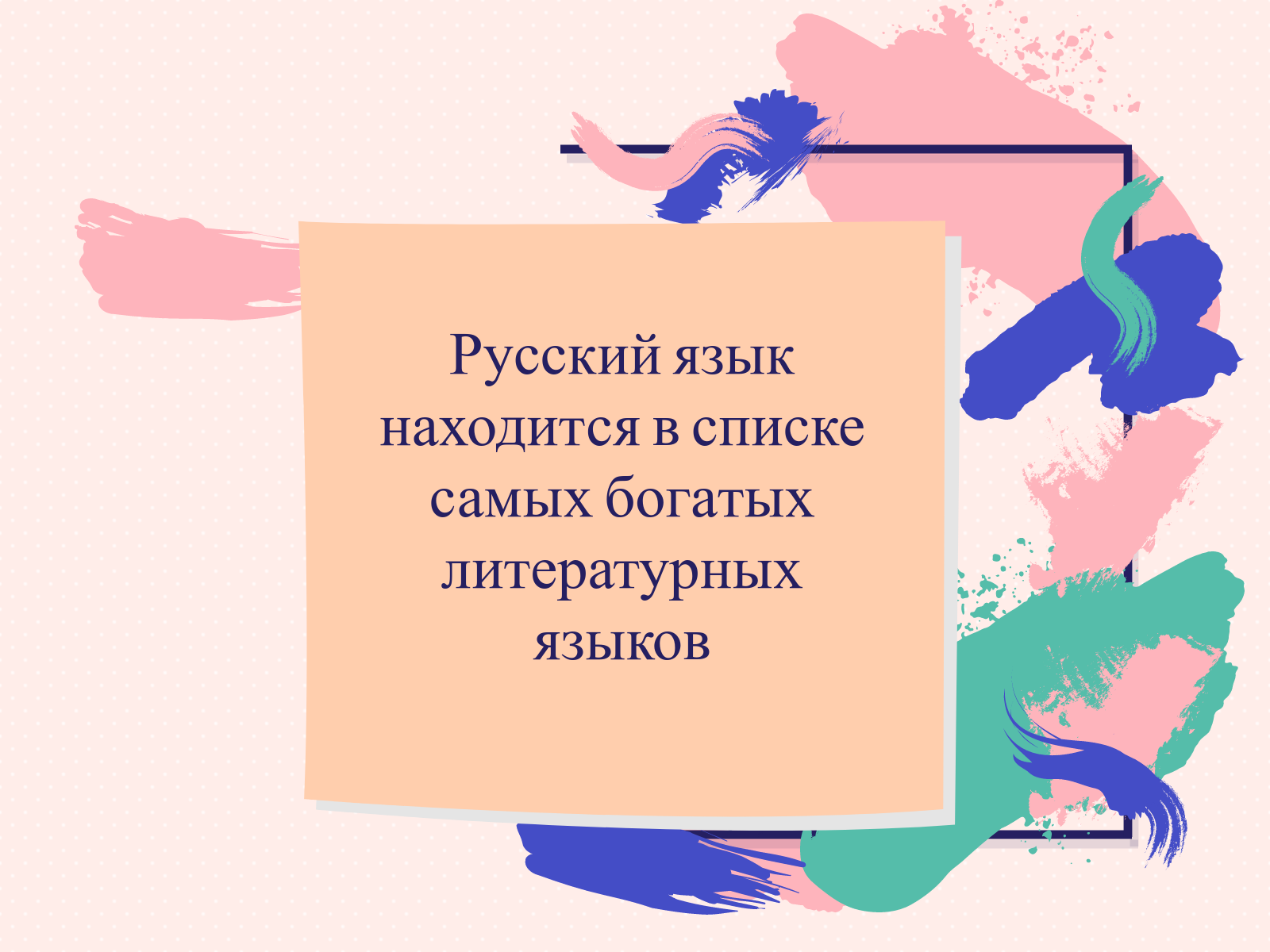 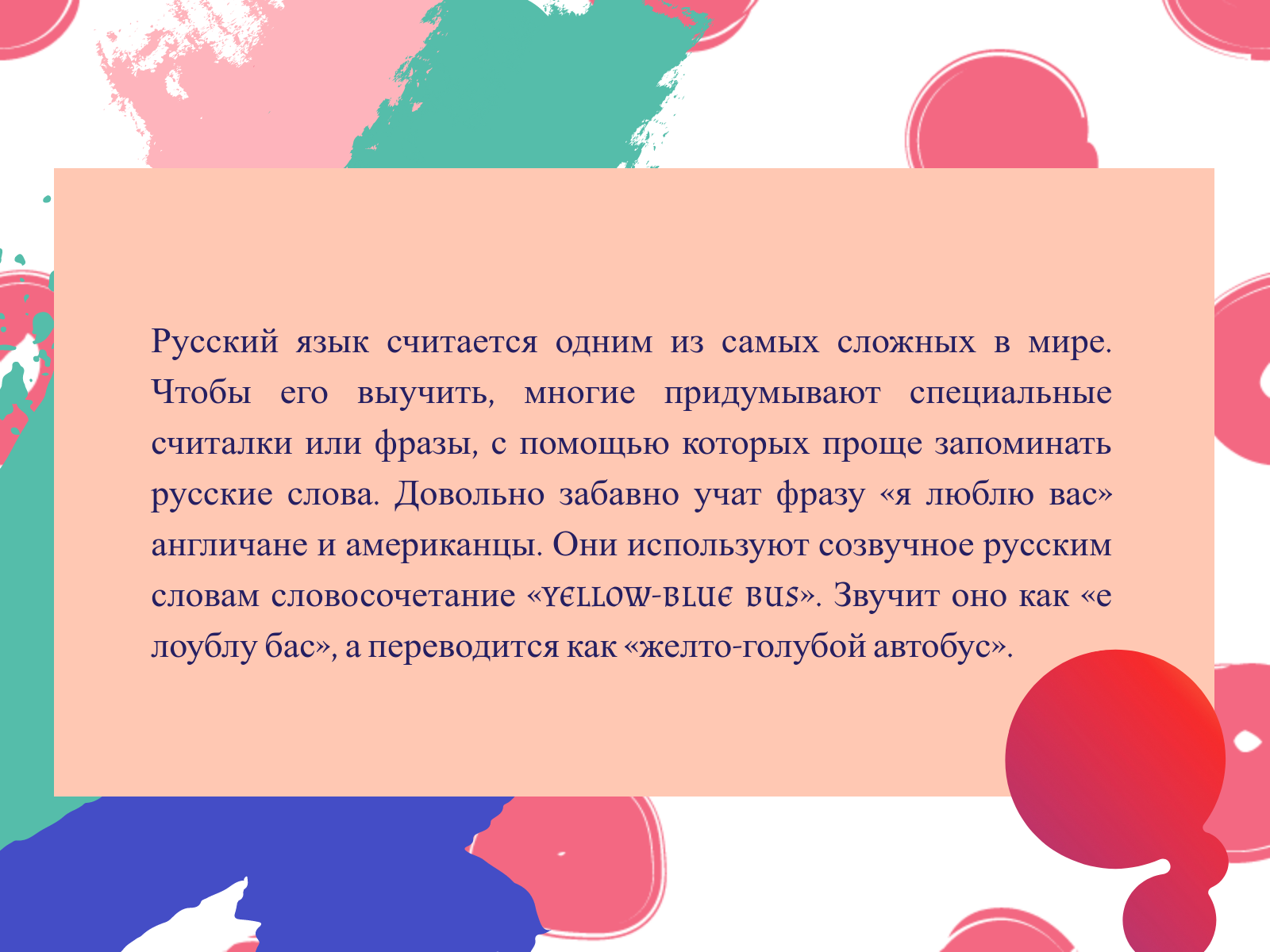 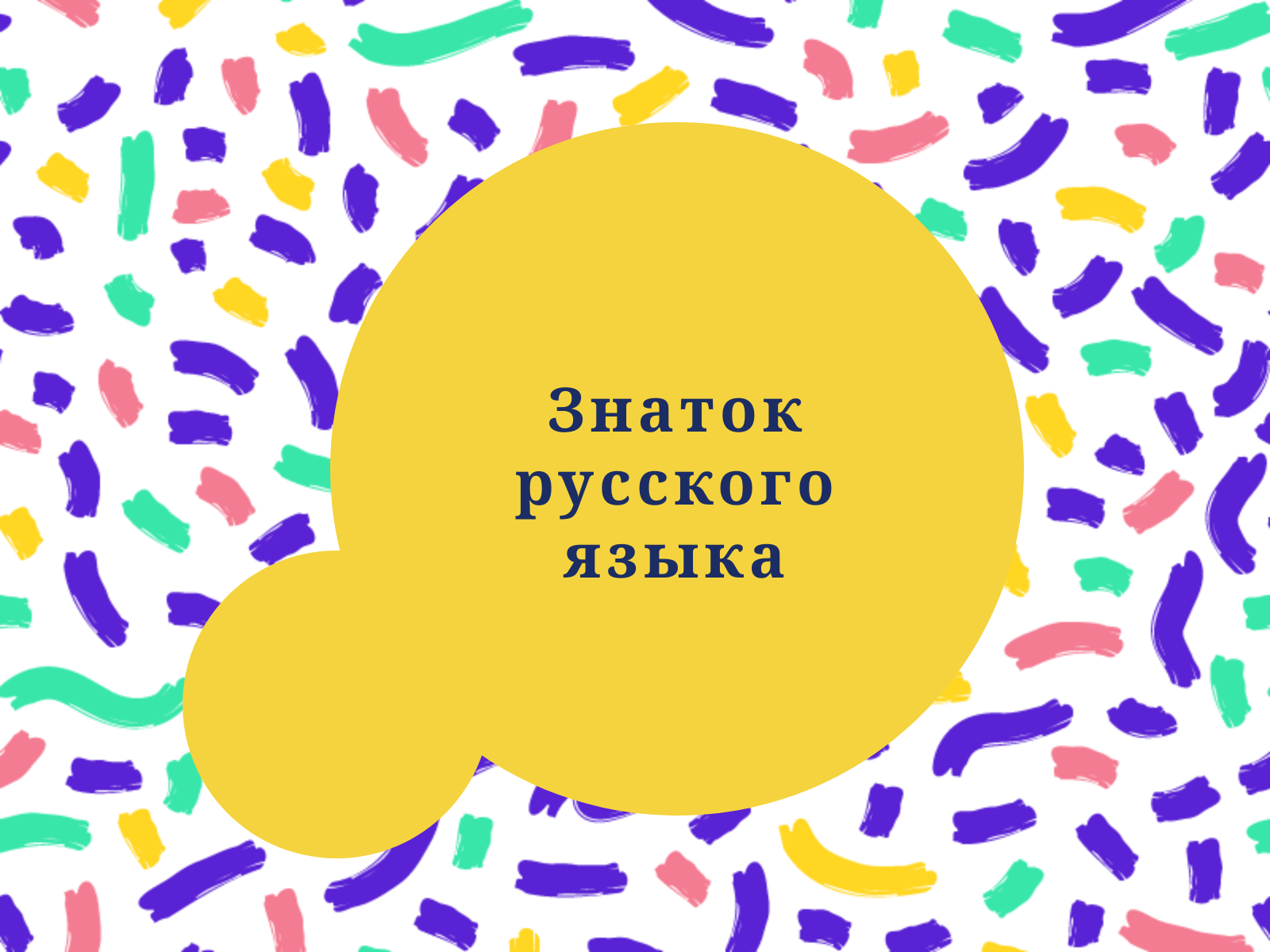 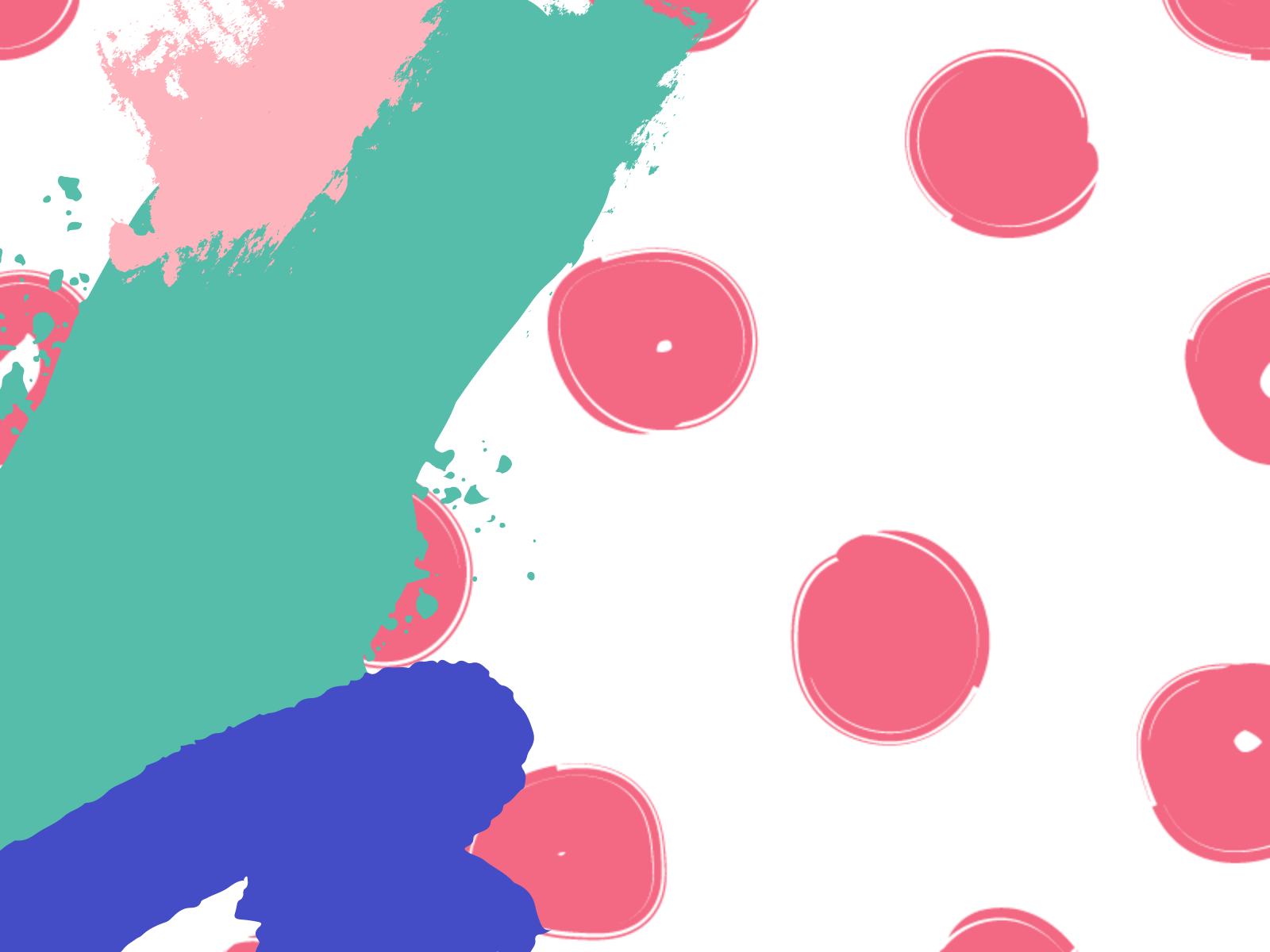 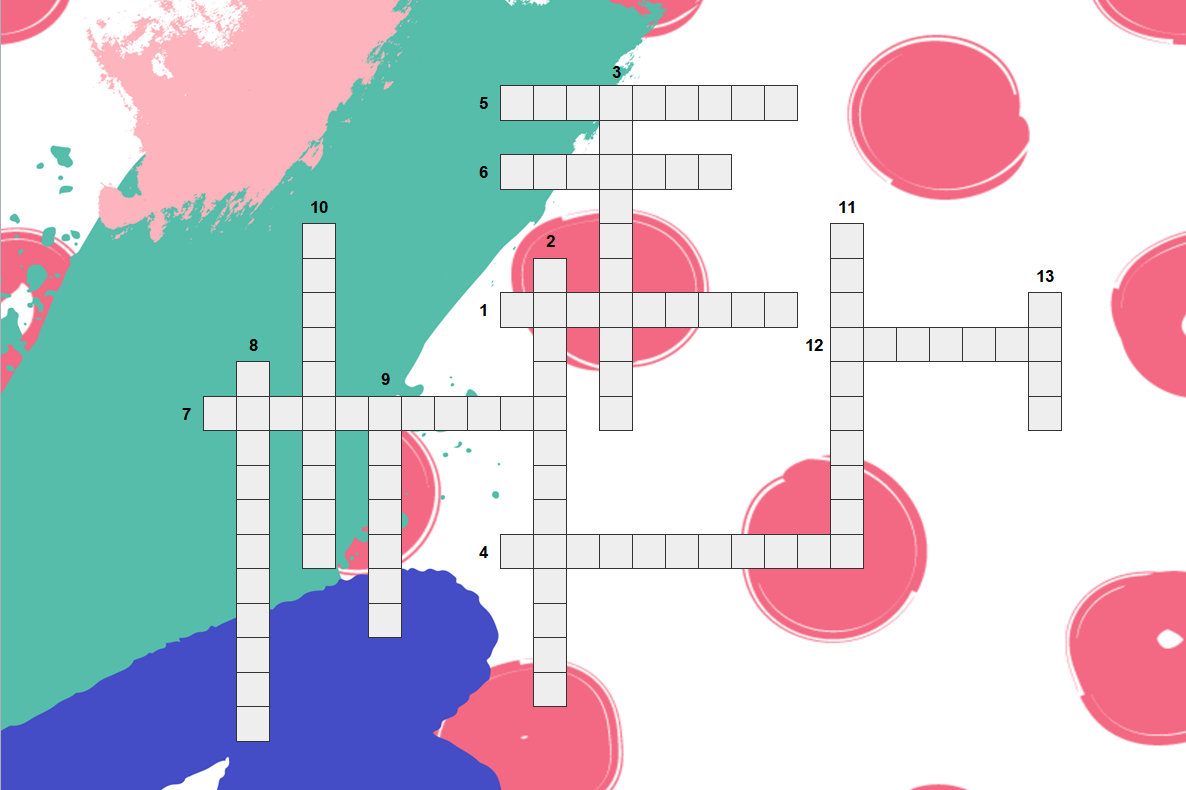